What Does Success Mean To You?
Success begins with a goal and ends with effort
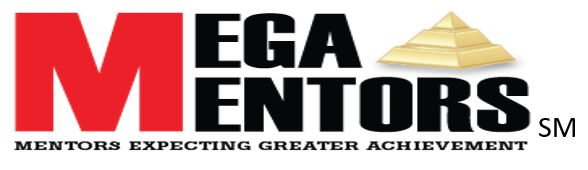 Version :   a                 Written  by:                           Edited by:GAC
11/19/2017
1
Discussion Outline/Syllabus
What Does Success Mean to You?

Teaching Method: Small group discussion, role play

Course objectives:
Have the student create an image of personal success
Have the student communicate what it takes to achieve success
Communicate that failure is a path to success
11/19/2017
Version :   a                 Written  by:                           Edited by:GAC
2
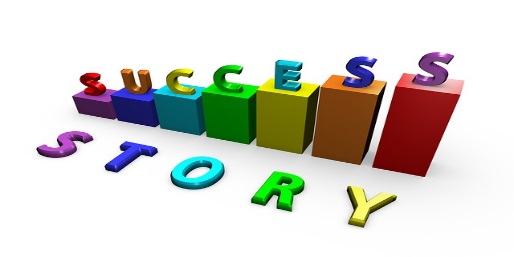 What does success mean to you?
What does success mean to you?
What is your “image” of success?
The dictionary defines success as the accomplishment of ones goals, or the attainment of wealth, position, honors, or the like.
11/19/2017
Version :   a                 Written  by:                           Edited by:GAC
4
Quotes from successful people
Always be yourself, express yourself, have faith in yourself, do not go out and look for a successful personality and duplicate it.  Bruce Lee
11/19/2017
Version :   a                 Written  by:                           Edited by:GAC
5
Quotes from successful people
I've failed over and over and over again in my life and that is why I succeed.Michael Jordan
11/19/2017
Version :   a                 Written  by:                           Edited by:GAC
6
You can't be afraid to fail. It's the only way you succeed - you're not gonna succeed all the time, and I know that.                     LeBron James
Quotes from successful people
11/19/2017
Version :   a                 Written  by:                           Edited by:GAC
7
How do you interpret these quotes?
11/19/2017
Version :   a                 Written  by:                           Edited by:GAC
8
What does success mean to you now, and has your “image” of success changed?
11/19/2017
Version :   a                 Written  by:                           Edited by:GAC
9
What is your plan to become successful in life?
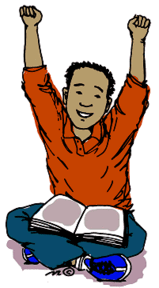 Version :   a                 Written  by:                           Edited by:GAC
11/19/2017
10